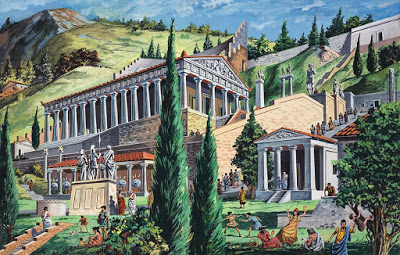 ΑΝΤΙΟΧΕΙΑ ΑΠΟ ΤΑ ΕΛΛΗΝΙΣΤΙΚΑ ΧΡΟΝΙΑ ΕΩΣ ΤΟ ΣΗΜΕΡΑ
ΠΕΡΙΕΧΟΜΕΝΑ :
ΕΙΣΑΓΩΓΗ
ΙΔΡΥΣΗ
ΕΛΛΗΝΙΣΤΙΚΗ ΠΕΡΙΟΔΟΣ
ΡΩΜΑΪΚΗ ΠΕΡΙΟΔΟΣ
ΧΡΙΣΤΙΑΝΙΣΜΟΣ
ΣΤΑΥΡΟΦΟΡΙΕΣ
ΣΗΜΕΡΑ
ΒΙΒΛΙΟΓΡΑΦΙΑ
ΕΙΣΑΓΩΓΗ :
Στην περιοχή της Μικράς Ασίας συναντά κανείς πόλεις με τεράστια ιστορία και ανεκτίμητη πολιτιστική κληρονομία.Μια εξ’αυτών είναι και η Αντιόχεια. Η Αντιόχεια, επίσης γνωστή ως Αντιόχεια η επί Δάφνη ή επί Ορόντου ή Αντιόχεια η Μεγάλη, ήταν αρχαία πόλη η οποία σήμερα βρίσκεται στην επαρχία Χατάι στη νότια Τουρκία. Βρίσκεται στην ανατολική πλευρά του ποταμού Ορόντη και ιδρύθηκε στα τέλη του 4ου αιώνα π.Χ. από τον Σέλευκο Α' το Νικάτορα, στρατηγό του Μεγάλου Αλεξάνδρου, προς τιμή και μνήμη του πατρός του Αντίοχου. Η Αντιόχεια αναμφιβόλως υπήρξε το λίκνο του ελληνικού πολιτισμού στην περιοχή της Μέσης Ανατολής, πόλη που αποτέλεσε το σταυροδρόμι των μεγάλων φιλοσοφικών ρευμάτων, με μεγάλη ανάπτυξη των γραμμάτων και των επιστημών. Υπήρξε η πόλη των εθνικών, φιλοσοφικών και θρησκευτικών αντιθέσεων, αλλά και των θεαμάτων, της πολυπολιτισμικότητος και των ακραίων εκφραστικών εκδηλώσεων. Πέρασε σταδιακά όμως στην παρακμή από τον 10ο αιώνα λόγω των σφοδρών επιδρομών των κατακτητών, Αράβων και Σταυροφόρων, καθώς και της αλλαγής των εμπορικών δρόμων προς τη Δύση.
ΙΔΡΥΣΗ:
Η πόλη της Αντιόχειας ιδρύθηκε στα τέλη του 4ου αιώνα π.Χ. από τον Σέλευκο Α΄ Νικάτωρ προς τιμήν του πατρός του, Αντιόχου. Ακόμη, ίδρυσε άλλες τρεις πόλεις, που ήταν η Σελεύκεια στην Πιερία (το σημαντικό λιμάνι της πόλεως), η Λαοδικεία και η Απάμεια. Όλες είχαν σχεδιαστεί με τον ίδιο τρόπο, δηλαδή με το σύστημα του κανάβου και είχαν διαστάσεις 112×58μ., κάτι το οποίο μάς δείχνει το σχέδιο των αρχιτεκτόνων για μαζική κατασκευή πόλεων, με σκοπό την αστικοποίηση και τον εξελληνισμό της Ασίας. Αρχιτέκτονες της Αντιοχείας ήταν ο Ξενάριος, με βοηθούς τον Ατταίο, τον Περίττα και τον Αναξικράτη, που ανέλαβαν τον σχεδιασμό της πόλης. 
 Η τοποθεσία της πόλης βρισκόταν σε ένα καλά αρδευόμενο και υγιεινό σημείο, στην αριστερή όχθη του ποταμού Ορόντη και μεταξύ του όρους Σιλπίου. Τα περισσότερα ίχνη των Σελευκιδών έχουν χαθεί λόγω της μεγάλης εξάπλωσης της πόλης στη ρωμαϊκή και βυζαντινή περίοδο. Παρόλα αυτά, η έκταση της πόλης φαίνεται να υπολογίζεται στα 2,2 τετραγωνικά χιλιόμετρα, βρισκόταν ανάμεσα σε έναν ποταμό και σε έναν κύριο δρόμο, που οδηγούσε προς τον νότο, στο προάστιο της Δάφνης και στη θάλασσα της Λαοδικείας. Οι κάτοικοί της αριθμούσαν περίπου 500.000 ψυχές. Συνυπήρχαν Έλληνες, Σύριοι, που, κατά μια έννοια, ήταν η πλειοψηφία, και Ιουδαίοι. Η πόλη χωριζόταν σε 18 δήμους-φυλές.
Το σημαντικότερο μνημείο της πόλης ήταν ο ναός του Απόλλωνα. Το κολοσσιαίο άγαλμα του Απόλλωνα ήταν έργο του Βρύαξη. Από τις περιγραφές, που έχουμε, ο θεός φαίνεται να κρατούσε στο δεξί του χέρι μια λύρα και μια φιάλη προσφορών στο αριστερό. Ακόμη, υπήρχε ένα ευμέγεθες μπρούτζινο άγαλμα του Σελεύκου.
Υπήρχαν, ακόμη, ναοί της Αρτέμιδος, της Αφροδίτης και της ελληνο-αιγυπτιακής θεότητας, Ίσιδας. Η πόλη φημιζόταν για τις εκδηλώσεις και τους αγώνες της. Άλλο ένα σημαντικό μνημείο της αρχαίας πόλης είναι το άγαλμα της Θεάς Τύχης, που στην αρχαία Ελλάδα είχε σχέση με την τύχη ενός έθνους, κράτους, μιας πόλης ή ενός ατόμου. Σύμφωνα με τον Ησίοδο, ήταν κόρη του Ωκεανού και της Θέτιδας, ενώ ο Πίνδαρος υποστήριζε πως πατέρας της ήταν ο Δίας.
ΕΛΛΗΝΙΣΤΙΚΗ ΠΕΡΙΟΔΟΣ:
Η πρώτη ιστορική περίοδος της Αντιόχειας σχετίζεται με τη Δυναστεία των Σελευκιδών της οποίας γενάρχης ήταν ο Σέλευκος Α' (ο Νικάτωρ), γιος του Αντίοχου, στρατηγού του Βασιλιά της Μακεδονίας Φιλίππου και της Λαοδίκης, και ο ίδιος συνομήλικος και στρατηγός του Μεγάλου Αλεξάνδρου και ο νεώτερος των Επιγόνων του.
Δώδεκα έτη μετά την κατάληψη της Βαβυλώνας (1 Οκτωβρίου 312 π.Χ.) από τον Σέλευκο, οπότε και καθιερώθηκε ως χρονολογική αφετηρία η λεγόμενη "έτος Σελευκιδών" και πέντε έτη αφότου ανέλαβε Βασιλιάς 305 π.Χ. και ακόμη ένα έτος μετά τη μάχη της Ιψού 301 π.Χ. ο Σέλευκος Α' Βασιλιάς πλέον της Ανατολής, από την Φρυγίας μέχρι τον Ινδό, ως και τη Συρία, από τον κόλπο της Ισσού μέχρι τα σύνορα της Αιγύπτου ιδρύει την Αντιόχεια προς τιμή και ιερή μνήμη του πατέρα του, την Σελεύκεια (Πιερίας) επίνειο εκείνης (300 π.Χ. ή το 12ο ε.Σ.), τη Λαοδίκεια την Παράλια, προς τιμή της μητέρας του, την Απάμεια στον ποταμό Ορόντη προς τιμή της συζύγου του, τη Λαοδίκεια (του Λιβάνου) κλπ.
ΡΩΜΑΪΚΗ ΠΕΡΙΟΔΟΣ:
Οι Ρωμαίοι αυτοκράτορες ευνόησαν την πόλη από τις πρώτες στιγμές, θεωρώντας την ως πιο κατάλληλη πρωτεύουσα για το ανατολικό τμήμα της αυτοκρατορίας από ό,τι θα μπορούσε να είναι η Αλεξάνδρεια, λόγω της απομονωμένης θέσης της Αιγύπτου. Σε κάποιο βαθμό προσπάθησαν να την κάνουν ανατολική Ρώμη. Ο Ιούλιος Καίσαρας το επισκέφτηκε το 47 π.Χ., και επιβεβαίωσε την ελευθερία του. Ένας μεγάλος ναός του Δία Καπιτωλίου υψώθηκε στο Σίλπιο, πιθανώς μετά από επιμονή του Οκταβιανού , του οποίου η πόλη είχε υποστηρίξει την υπόθεση. Δημιουργήθηκε ένα φόρουμ ρωμαϊκού τύπου. Ο Τιβέριος έχτισε δύο μακριές κιονοστοιχίες στα νότια προς το Σίλπιο.
ΧΡΙΣΤΙΑΝΙΣΜΟΣ:
Η Αντιόχεια είναι από τις σημαντικότερες χριστιανικές πόλεις των πρώτων χρόνων της νέας αυτής θρησκείας.Ήταν ανοικτή σε πλήθος θρησκειών . Έτσι μετά τους πρώτους διωγμούς των χριστιανών από την Ιερουσαλήμ το 33 και 34 π.Χ και τον θάνατο του μάρτυρα Στέφανου από λιθοβολισμό ,οι χριστιανοί διασκορπίστηκαν σε κοντινές πόλεις η γύρισαν στις πατρίδες τους.
 Στην Αντιόχεια η αποδοχή του χριστιανισμού από μη Ιουδέους Εθνικούς που δεν ακολούθησαν τον μωσαϊκό νόμο ήταν μείζονος σημασίας για την εξέλιξη του χριστιανισμού σε παγκόσμια θρησκεία.
 Γύρω από την πόλη υπήρχαν πολλά ελληνικά, συριακά, αρμενικά και λατινικά μοναστήρια.  Μεταξύ 252 και 300 μ.Χ., δέκα συνελεύσεις της εκκλησίας πραγματοποιήθηκαν στην Αντιόχεια και έγινε η έδρα ενός από τα πέντε αρχικά πατριαρχεία , μαζί με την Κωνσταντινούπολη , την Ιερουσαλήμ , την Αλεξάνδρεια και τη Ρώμη
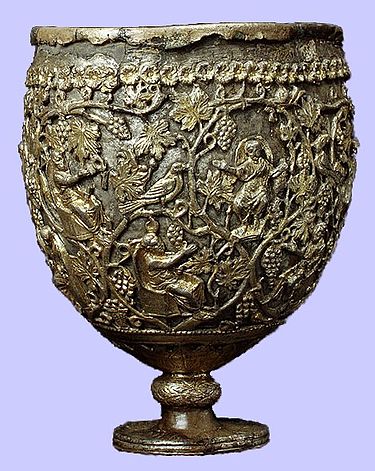 ΣΤΑΥΡΟΦΟΡΙΕΣ:
Η πολιορκία της Αντιόχειας διεξήχθη κατά την πρώτη Σταυροφορία (1096-1099), σε μία μάχη με πρωταγωνιστές τις γαλλικές δυνάμεις κι ένα μουσουλμανικό συνασπισμό, ο οποίος πίστευε ότι με την πολιορκία της Αντιοχείας θα του επέλθει κι περιφερειακή δύναμη. Σε γενικό πλαίσιο, η πρώτη Σταυροφορία κατέχει την πρωταρχική θέση σε μια σειρά σταυροφοριών, που απώτερο στόχο είχαν την ανακατάληψη των Αγίων Τόπων από τους Δυτικούς. Υποκινητής της Σταυροφορίας θεωρείται ο Πάπα Ουρβανός Β´, όταν στη Σύνοδο του Κλερμόν, το 1095, εκκίνησε δραστικές ενέργειες για την αρχή των Σταυροφοριών.
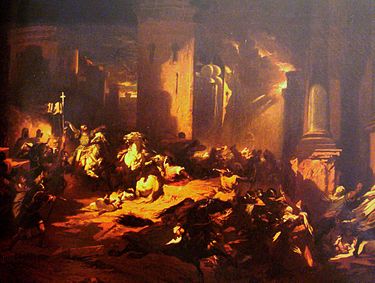 ΣΗΜΕΡΑ:
Με την κατάλυση της Οθωμανικής Αυτοκρατορίας, στο τέλος του Α΄ Παγκοσμίου Πολέμου, η Αντιόχεια πέρασε στην κατοχή των Γάλλων, για να παραδοθεί το 1939 στην Τουρκία, από την Κοινωνία των Εθνών
Μάλιστα το Φεβρουάριο του 2023 η Αντιόχεια, η αρχαία πρωτεύουσα της επαρχίας Χατάι, έγινε η περιοχή που επλήγη περισσότερο από τον χειρότερο σεισμό στην Τουρκία εδώ και σχεδόν έναν αιώνα, με έως 6,4 βαθμούς ρίχτερ.
ΒΙΒΛΙΟΓΡΑΦΙΑ
ΒΙΝΤΕΟ:
https://www.youtube.com/watch?v=rZNycF9n1Js 

 
 
ΠΗΓΕΣ:
 
https://en.wikipedia.org/wiki/Antioch#Hellenistic_age
https://el.wikipedia.org/wiki/%CE%91%CE%BD%CF%84%CE%B9%CF%8C%CF%87%CE%B5%CE%B9%CE%B1
https://www.offlinepost.gr/2020/11/20/oi-seleukides-kai-h-idrush-ths-antioxeias/
https://www.offlinepost.gr/2022/09/18/h-poliorkia-ths-antioxeias-1098/
https://www.kathimerini.gr/world/562272910/seismos-stin-toyrkia-chathike-i-antiocheia-kai-mazi-oi-zoes-ton-katoikon-tis/
https://www.google.com/search?q=%CE%B1%CE%BD%CF%84%CE%B9%CE%BF%CF%87%CE%B5%CE%B9%CE%B1+%CE%B5%CE%B9%CE%BA%CE%BF%CE%BD%CE%B5%CF%82&sxsrf=AJOqlzU0HFvKyGxLB3B3dDzjOuE-2_07oQ:1677260604158&source=lnms&tbm=isch&sa=X&ved=2ahUKEwiioIbU2q79AhUXgf0HHb-yAzAQ_AUoAXoECAEQAw&biw=1536&bih=656&dpr=1.25